財政健全方案之評析
半畝方塘一鑑開，天光雲影共徘徊
問渠那得清如許，為有源頭活水來
—朱熹《觀書有感其一》
陳聽安、陳國樑
2014海峽兩岸財稅學術研討會--財政健全方案之評析
11/17/2014
1. 財政健全方案建構背景 (1/3)
財政收支結構性失衡
每年融資調度約為2,000至3,000億元
支出僵化、收入鈍化
法律義務支出占歲出約七成
加計救助、補貼，占歲出總額已達九成以上
租稅負擔率偏低，國際罕見
2013年租稅負擔率約為12.6%
債務快速成長、負債緊逼法定上限
家戶所得分配不均且惡化
2
2014海峽兩岸財稅學術研討會--財政健全方案之評析
11/17/2014
1.1 財政收支失衡情況嚴重
3
2014海峽兩岸財稅學術研討會--財政健全方案之評析
11/17/2014
[Speaker Notes: 註 :赤字缺口尚不含債務之償還須額外編列之金額，以及特別預算歲入、歲出之差額；101 [2012] 年 (含) 以前係決算審定數，102 [2013] 年及 103 [2014] 年係法定預算數。 
資料來源 :103 [2014] 年中央政府總預算案。]
1.1 財政收支失衡情況嚴重
4
2014海峽兩岸財稅學術研討會--財政健全方案之評析
11/17/2014
1.1 財政收支失衡情況嚴重
近年來中央政府財政短絀約超過 1,500 至2,000 億元以上
加計債務之償還以及特別預算歲出等須額外舉借之債務，每年融資調度約為 2,000 至3,000 億元
5
2014海峽兩岸財稅學術研討會--財政健全方案之評析
11/17/2014
1.2 支出僵化、收入鈍化
6
2014海峽兩岸財稅學術研討會--財政健全方案之評析
11/17/2014
1.2 支出僵化、收入鈍化
7
2014海峽兩岸財稅學術研討會--財政健全方案之評析
11/17/2014
1.2 支出僵化、收入鈍化
支出僵化
歷年法律義務支出比重高達六成五以上，近幾年更是快要突破七成。將法律義務支出與救助、補貼等合併計算，占歲出總額已達九成以上，且仍不斷增加中。
收入鈍化
自 2000 至 2010 年間，財政部主管之租稅法律修法對於稅收造成每年淨變動約為 -357.97 億餘元之影響
若再將 2011 年所得稅修法之稅收減少 232 億元計入，2011 年稅收減少金額高達 589.97 億元。
36 項的修法中，僅有 2 項—2006 年制訂《所得基本稅額條例》(即「最低稅負制」) 以及 2001 年修正貨物稅條例—為增稅，其餘皆為減稅之修法。
8
2014海峽兩岸財稅學術研討會--財政健全方案之評析
11/17/2014
1.3 租稅負擔率偏低，國際僅見
9
2014海峽兩岸財稅學術研討會--財政健全方案之評析
11/17/2014
1.3 租稅負擔率偏低，國際僅見
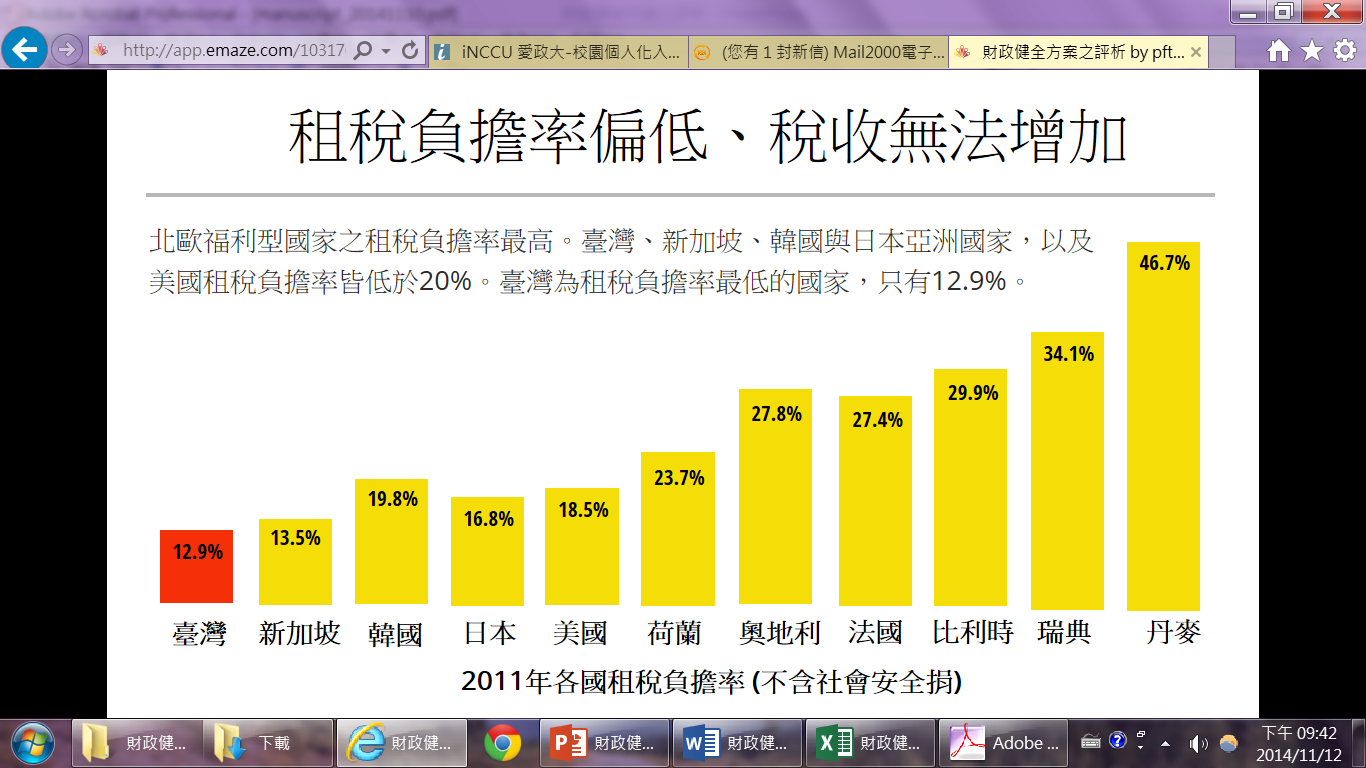 10
2014海峽兩岸財稅學術研討會--財政健全方案之評析
11/17/2014
1.3 租稅負擔率偏低，國際僅見
我國租稅負擔率自 1995 年後一路下滑，雖於期間出現些微回升及變化，但始終無法恢復至 1995 年的水準。
與先進國家比較，不論是否加入社會安全捐，台灣的租稅負擔率皆為倒數第一
低於北歐福利型國家
低於美國及亞洲之日本與南韓等國
低於被認為是租稅庇護所的香港與新加坡
11
2014海峽兩岸財稅學術研討會--財政健全方案之評析
11/17/2014
1.4 公共債務法定上限瀕臨破表
中央政府未償債務餘額 :
1990 年 : 2,012 億元
2013 年 : 5 兆 1,640 億元
成長 25.67 倍
GDP :
1990年 : 4 兆 4,301 億元
2013年 : 14 兆 5,606 億元
成長 3.29 倍
中央政府未償債務餘額站 GDP 比重 :
1990 年 : 4.54 %
2013 年 : 35.47 %
12
2014海峽兩岸財稅學術研討會--財政健全方案之評析
11/17/2014
1.4 公共債務法定上限瀕臨破表
單位 :％
13
2014海峽兩岸財稅學術研討會--財政健全方案之評析
11/17/2014
1.4 公共債務法定上限瀕臨破表
預估至 2014 年止，中央政府 1 年以上累計債務未償餘額為 5 兆 3,767 億元，占前 3 年度名目 GDP 平均數之 38.1%，已達中央政府法定債限—前三年度名目 GDP 平均數40.6%—之 93.84%，僅有 2.5% GDP的差距。
台灣債務成長的速度遠超過 GDP 成長的速度
14
2014海峽兩岸財稅學術研討會--財政健全方案之評析
11/17/2014
1.5 家戶所得分配不均且惡化
15
2014海峽兩岸財稅學術研討會--財政健全方案之評析
11/17/2014
1. 財政健全方案建構背景 (2/3)
錯誤的收入支出二分財政思維
租稅改善所得分配情形的效果十分有限，租稅並未達到應有的所得重分配效果。
以移轉性支出做為改善所得分配情形的主要工具，其改善所得分配的效果在租稅的 10 倍以上。
邏輯上的誤謬
租稅並未達到應有的所得重分配效果表示稅制出了問題，而非租稅沒有所得重分配的效果。
移轉性支出有賴租稅收入因應。稅收不足，以舉債或其他方式因應支出，絕非長久之計。
16
2014海峽兩岸財稅學術研討會--財政健全方案之評析
11/17/2014
1. 財政健全方案建構背景 (3/3)
判定:財政面臨結構上的問題
歐盟財政紀律 :《歐洲聯盟運作條約》有關「超額債務」 (excessive deficit) 之標準
借款凈額 (net borrowing)占 GDP 比例超過 3%，或
未償債務餘額 (包括社會安全基金、不包括公營事業部門) 占 GDP 比例超過 60%。
17
2014海峽兩岸財稅學術研討會--財政健全方案之評析
11/17/2014
[Speaker Notes: 放寬未償債務餘額已非常接近
IMF50% 景氣好應更低]
2. 財政健全方案的主要内涵 (1/2)
三大主軸、49項工作重點
債務控管
第一主軸
節流
第二主軸
開源
第三主軸
18
2014海峽兩岸財稅學術研討會--財政健全方案之評析
11/17/2014
2. 財政健全方案的主要内涵 (2/2)
中央政府：三大主軸
一、控制債務規模，不讓債限破表。
二、調整支出結構，檢討法律義務支出、各項年金改革及非法律義務支出，以減少資源重複投入及不經濟支出。
三、從5個面向籌措財源 :
1.積極提升公股事業經營效率；
2.檢討民營化與釋股政策；
3.引進民間資金參與公共建設；
4.全面推動資產活化；
5.適時調整稅制，檢討不符國際趨勢及不合時宜之稅制。
19
2014海峽兩岸財稅學術研討會--財政健全方案之評析
11/17/2014
第一主軸 : 控制債務規模
內容 :
設定「債務餘額最大數」為一年以上未償債務餘額占前三年度名目 GDP 之 38.6%
保留與法定債限 40.6% 間 2% 的應變彈性
效果 :
債務不至於超越法定債限
舉債空間與 GDP 成長連動，可解決部分財政缺口
問題 :
過於樂觀
「債務餘額最大數」沒有根據
既存債務問題依舊
20
2014海峽兩岸財稅學術研討會--財政健全方案之評析
11/17/2014
第一主軸 : 控制債務規模
三項建議 :
短期: 建立債務還本與年度舉債額度連動機制
中長期: 建立歲出與歲入連動機制
訂定債務償還的時間表
21
2014海峽兩岸財稅學術研討會--財政健全方案之評析
11/17/2014
第二主軸 : 調整支出結構
22
2014海峽兩岸財稅學術研討會--財政健全方案之評析
11/17/2014
第三主軸 :短期稅制改革內容
3.1 兩稅合一制度之改革
3.2 金融營業稅制之改革
3.3 綜合所得稅增設最高級距
23
2014海峽兩岸財稅學術研討會--財政健全方案之評析
11/17/2014
3.1 兩稅合一制度之改革
24
2014海峽兩岸財稅學術研討會--財政健全方案之評析
11/17/2014
3.2 金融營業稅制之改革
25
2014海峽兩岸財稅學術研討會--財政健全方案之評析
11/17/2014
3.3 綜合所得稅增設最高級距
26
2014海峽兩岸財稅學術研討會--財政健全方案之評析
11/17/2014
結論 (1/2)
肯定不修改法定債限、以增稅來彌平財政缺口的大方向
難以苟同「回饋稅」的概念
就政府行政組織架構之來看，應由院之層級主導健全財政方案之進行
就稅制改革內容來看，多為片面微幅 之調整 (piecemeal reform)，雖然針對熱門議題做出回應，但隨勢致宜 (ad hoc; discretionary)，不見完整之規劃
27
2014海峽兩岸財稅學術研討會--財政健全方案之評析
11/17/2014
結論 (2/2)
兩稅合一
股利重複課稅說並不成立，應認真思索公司自有資本扣除制的基本改革方向
金融營業稅
不宜像一般商品按增值或銷售額計算其稅負
宜跳脫營業稅的架構，例如謀課金融交易稅
綜合所得稅
稅基的不完整應優先處理
擴張性財政穩固政策之新觀念
28
2014海峽兩岸財稅學術研討會--財政健全方案之評析
11/17/2014
附錄  新凱恩斯理論
魚與熊掌? 景氣波動 (business fluctuations) 與財政政策思維的演變
新凱恩斯理論：擴張經濟的財政穩固政策
非凱因斯效果：緊縮性的財政穩固政策可以帶來擴張經濟的效果
非凱恩斯效果途徑：預期管道、利息風險貼水管道、財富管道、替代管道以及勞動市場管道
實證：
Giavazzi and Pagano (1990) 一文所指出之的丹麥以及愛爾蘭大幅削減基本赤字 (primary deficit)， 而期間兩國經濟顯著的擴張。
Costa Carvalho (2009) 列舉了數十篇非凱恩斯效果的實證分析
29
2014海峽兩岸財稅學術研討會--財政健全方案之評析
11/17/2014